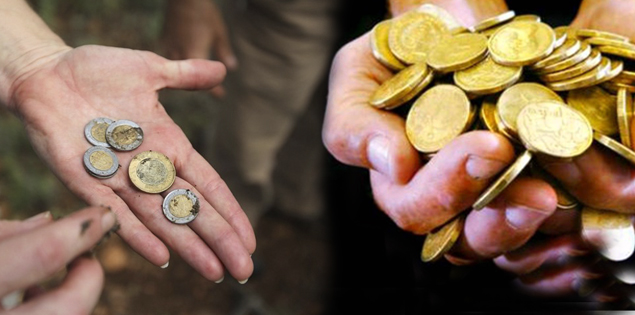 Mateo 25:14-30
Quien nada arriesga nada gana.
Mateo 25
14 »El reino de los cielos será también como un hombre que, al emprender un viaje, llamó a sus siervos y les encargó sus bienes. 15 A uno le dio cinco mil monedas de oro,[a] a otro dos mil y a otro solo mil, a cada uno según su capacidad. Luego se fue de viaje. 16 El que había recibido las cinco mil fue en seguida y negoció con ellas y ganó otras cinco mil. 17 Así mismo, el que recibió dos mil ganó otras dos mil. 18 Pero el que había recibido mil fue, cavó un hoyo en la tierra y escondió el dinero de su señor.
Mateo 25
19»Después de mucho tiempo volvió el señor de aquellos siervos y arregló cuentas con ellos. 20El que había recibido las cinco mil monedas llegó con las otras cinco mil. “Señor —dijo—, usted me encargó cinco mil monedas. Mire, he ganado otras cinco mil”. 21Su señor le respondió: “¡Hiciste bien, siervo bueno y fiel! En lo poco has sido fiel; te pondré a cargo de mucho más. ¡Ven a compartir la felicidad de tu señor!” 22Llegó también el que recibió dos mil monedas. “Señor —informó—, usted me encargó dos mil monedas. Mire, he ganado otras dos mil”. 23Su señor le respondió: “¡Hiciste bien, siervo bueno y fiel! Has sido fiel en lo poco; te pondré a cargo de mucho más. ¡Ven a compartir la felicidad de tu señor!”
Mateo 25
24 »Después llegó el que había recibido solo mil monedas. “Señor —explicó—, yo sabía que usted es un hombre duro, que cosecha donde no ha sembrado y recoge donde no ha esparcido. 25 Así que tuve miedo, y fui y escondí su dinero en la tierra. Mire, aquí tiene lo que es suyo”.26 Pero su señor le contestó: “¡Siervo malo y perezoso! ¿Así que sabías que cosecho donde no he sembrado y recojo donde no he esparcido?27 Pues debías haber depositado mi dinero en el banco, para que a mi regreso lo hubiera recibido con intereses.
Mateo 25
28 »”Quítenle las mil monedas y dénselas al que tiene las diez mil. 29 Porque a todo el que tiene, se le dará más, y tendrá en abundancia. Al que no tiene se le quitará hasta lo que tiene. 30 Y a ese siervo inútil échenlo afuera, a la oscuridad, donde habrá llanto y rechinar de dientes”.
Aquí en esta parábola los talentos representan las oportunidades de servir y glorificar a Cristo antes de su venida.
Los dos primeros reciben:  aprobación, autoridad, gozo

El último recibe:  regaño, autoridad perdida, gozo perdido
Romanos 14:10-12
10Tú, entonces, ¿por qué juzgas a tu hermano? O tú, ¿por qué lo menosprecias? ¡Todos tendremos que comparecer ante el tribunal de Dios! 11Está escrito:
«Tan cierto como que yo vivo —dice el Señor—,    ante mí se doblará toda rodilla    y toda lengua confesará a Dios».
12Así que cada uno de nosotros tendrá que dar cuentas de sí a Dios.
2 Corintios 5:10
10Porque es necesario que todos comparezcamos ante el tribunal de Cristo, para que cada uno reciba lo que le corresponda, según lo bueno o malo que haya hecho mientras vivió en el cuerpo.
El Tribunal de Cristo (recompensas, galardones)
El Tribunal de Cristo no determina la salvación; esa fue determinada por el sacrificio de Cristo a nuestro favor (1 Juan 2:2), y nuestra fe en Él (Juan 3:16). Todos nuestros pecados están perdonados y nunca seremos condenados por ellos (Romanos 8:1). No debemos mirar el Tribunal de Cristo como el juicio de Dios a nuestros pecados, sino más bien como la recompensa de Dios por nuestras vidas. Sí, como dicen las Escrituras, tendremos que dar cuenta de nuestras vidas.
https://www.gotquestions.org/Espanol/tribunal-Cristo.html
El Tribunal de Cristo (recompensas, galardones)
En el Tribunal de Cristo, los creyentes son recompensados en base a cuán fielmente sirvieron a Cristo (1 Corintios 9:24-27; 2 Timoteo 2:5). Las cosas por las que creo que seremos juzgados serán; qué tan bien obedecimos a la Gran Comisión (Mateo 28:18-20), qué tan victoriosos fuimos sobre el pecado (Romanos 6:1-4), qué tanto controlamos nuestra lengua (Santiago 3:1-9), etc. La Biblia habla de creyentes recibiendo coronas por diferentes cosas, basadas en cuán fielmente sirvieron a Cristo...
https://www.gotquestions.org/Espanol/tribunal-Cristo.html
1 Juan 2:28
28Y ahora, queridos hijos, permanezcamos en él para que, cuando se manifieste, podamos presentarnos ante él confiadamente, seguros de no ser avergonzados en su venida.
Dios quiere que le rindas una "ganancia".
¡Aprovecha al máximo las oportunidades y recursos para la obra de Cristo!